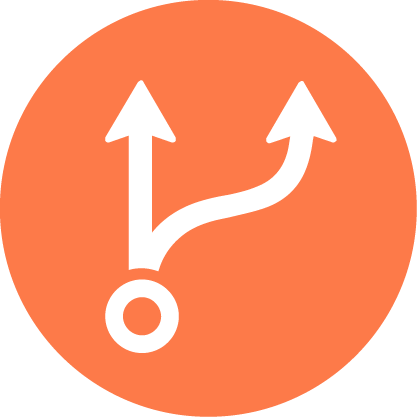 The Moment to Explore Strategic Partnerships: Adapting to Change
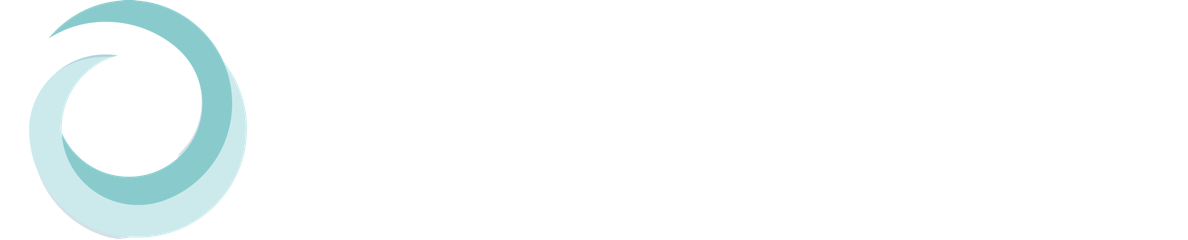 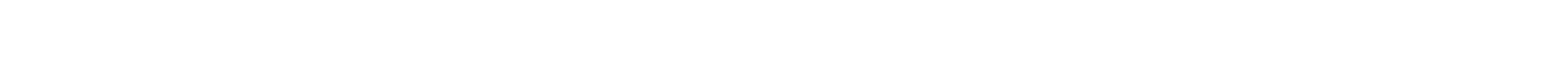 Why now?
Change is constant, but some changes require board-level thinking about how our organization may need to adapt or change to best serve our core purpose.
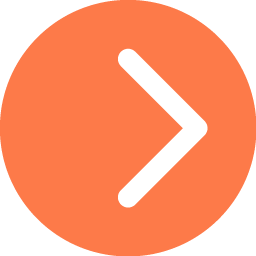 Oftentimes, that means considering how a strategic alliance or restructuring could support – or even expand – our ability to have a positive impact.
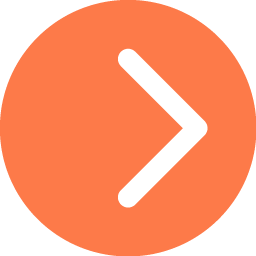 Strategic alliances and restructuring: A broad continuum of long-term, organizational collaborations designed to leverage the strengths and capacities of two or more organizations; could include joint programs, parent-subsidiary structures, fiscal sponsorships, asset transfers, joint ventures, administrative or back office consolidations, mergers, or other intentional structures for collaboration.
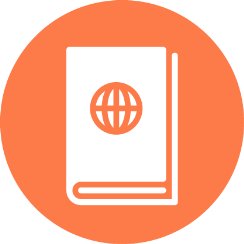 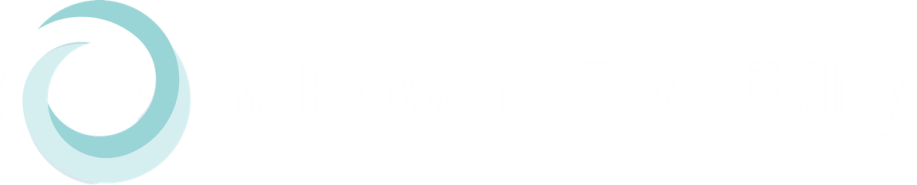 Board Opportunity #1:Understand the change and its impact.
QUESTIONS FOR DISCUSSION
What’s the timeframe for this change? How quickly will it take effect and how long will it last?
Is this change internal to our organization (ex: key staffing change) or external? 
If it’s internal, what do we need to understand in terms of what created this change? 
If it’s external, who or what else will it affect?
Have other organizations been impacted by a similar change in the past? Is there anything we can learn from their experience?
What is the real or anticipated impact of this shift — on budget, program or service delivery, stakeholders, reputation, etc.?
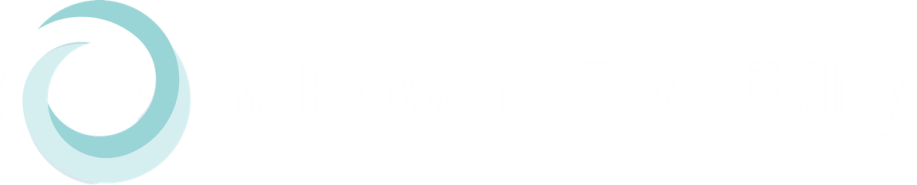 Board Opportunity #2:Put the change in the context of our organization’s core purpose.
QUESTIONS FOR DISCUSSION
What is our core purpose? What problem are we trying to solve or new reality are we trying to create? 
Does this change in any way diminish (or amplify) the need for our core purpose?
How might this change affect our ability to fulfill our core purpose?
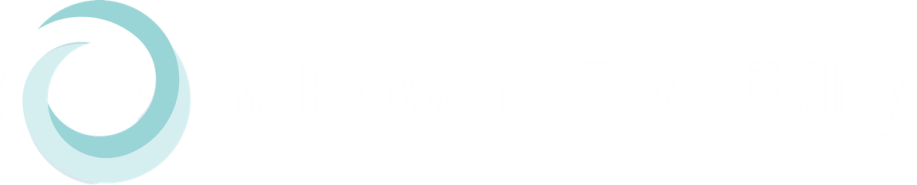 Board Opportunity #3:Work to make sense of what that might mean for our organization.
QUESTIONS FOR DISCUSSION
Change that will create a financial crunch:
What programs and functions are absolutely core to our purpose, versus those functions that are necessary, but not necessarily core, to our purpose?
Are there ways that we could outsource or share certain functions to/with another organization that would save us money? What are the potential benefits and risks of doing so?
Change that will require a new programmatic strategy or model:
Are there other organizations that will be looking to adapt to these same changes?
Is there an opportunity for us to collaborate or learn from each other as we build new strategies? What are the potential benefits and risks of doing so?
Would partnering with another organization enable us to build a strategy or model faster, more efficiently, or with better results?
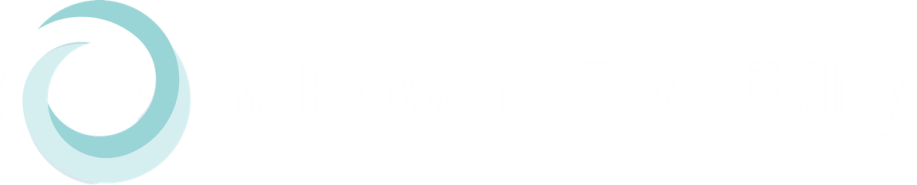 Board Opportunity #3:Make sense of what that change might mean.
MORE QUESTIONS FOR DISCUSSION
Change that has created a gap in staffing capacity or expertise:
Is this position essential to our core purpose as an organization? If not, could this be an opportunity for us to consider outsourcing this function or sharing expenses with another organization through an administrative or programmatic consolidation?
If this position is core to our purpose, are we well-positioned to find the talent we need? If not, should we be thinking about ways to strategically align with another organization that has this expertise or talent?
Change that creates new opportunity:
Is there an organization within our ecosystem that may be going through its own change and be open to partnership with us in a new way?
Has then been a policy or regulatory change that gives us new access to resources or program opportunities?
Was there a shift in local, state, or federal leadership that has created new interest or needs for our programs?
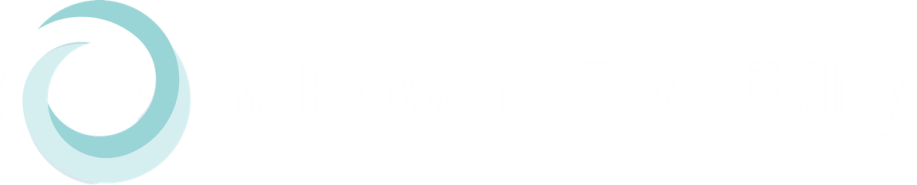 Board Opportunity #4:Watch for early indicators of future change.
QUESTIONS FOR DISCUSSION
Population and Demographics: How are the population and demographics of the people we serve likely to change over time? What will this mean for the demand and need for our core purpose and work?
Funding Environment: How might the funding environment for our organization change in the future? Does there seem to be growing or waning interest in our work? 
Policy & Regulations: How is the regulatory and policy environment likely to shift on a local, state, and federal level? What could that mean for our work, and how can we engage to increase the likelihood of decisions that will support our mission and the people we serve? 
Competitive Landscape: What other organizations are working in a space similar to ours, and how might changes in their work impact us (or vice versa)? How do our results and reputation in the community compare? Could new players emerge that would make our more (or less) relevant?
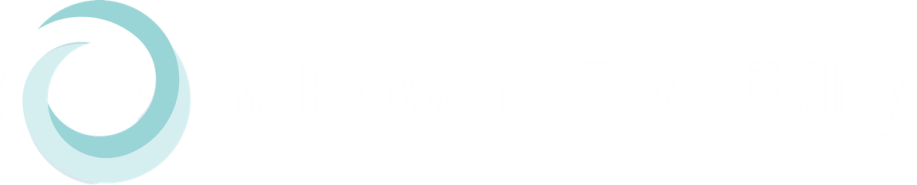 Final Considerations
Consider the impact that this change will have on our organization’s ability to serve our core purpose. 
Seek strategies and solutions that will enable our organization to serve our core purpose and mission long into the future, even if the solution lies beyond the boundaries of our current organization.
Pay attention to our external environment and think on an ongoing basis about the potential to collaborate through strategic alliances and restructuring.
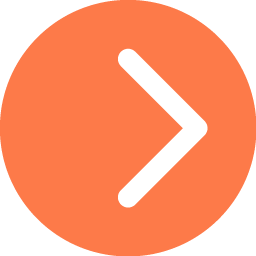 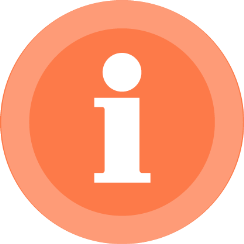 For more information on how organizations are exploring greater impact through strategic alliances and restructuring, visit www.thepowerofpossibility.org.
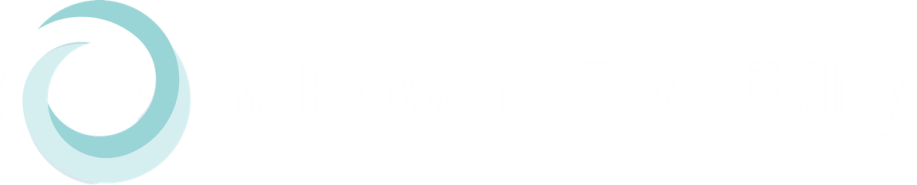